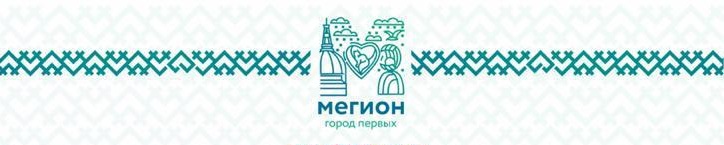 Форум-фестиваль волонтёрских (добровольческих) объединений города Мегиона
Тиражирование практик волонтеров культуры
11.12.2020
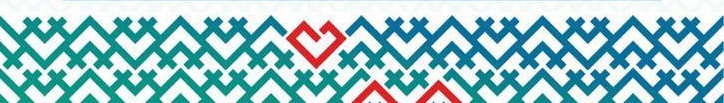 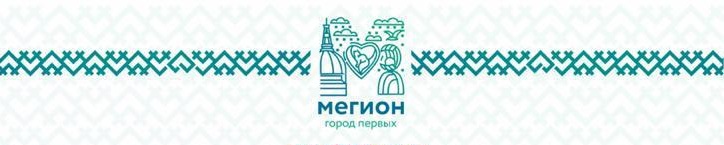 *ВОЛОНТЕР – это человек, который умножает счастье
Ведь, как известно, если сделать добро другому, то радость испытывают оба
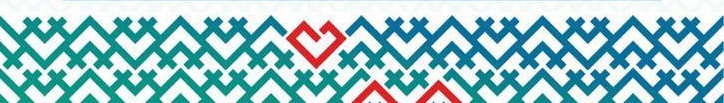 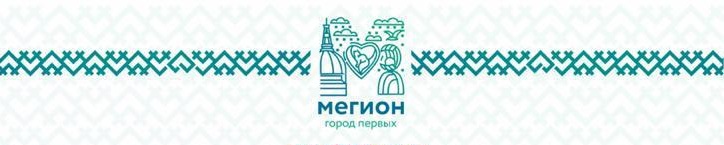 ПРИНЦИПЫ ДОБРОВОЛЬЧЕСТВА:
добровольность (основополагающий)
безвозмездность
уважение индивидуальности
повышение гражданской активности 
добросовестность
законностьи пр.
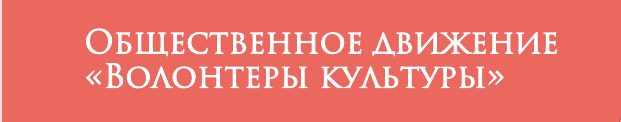 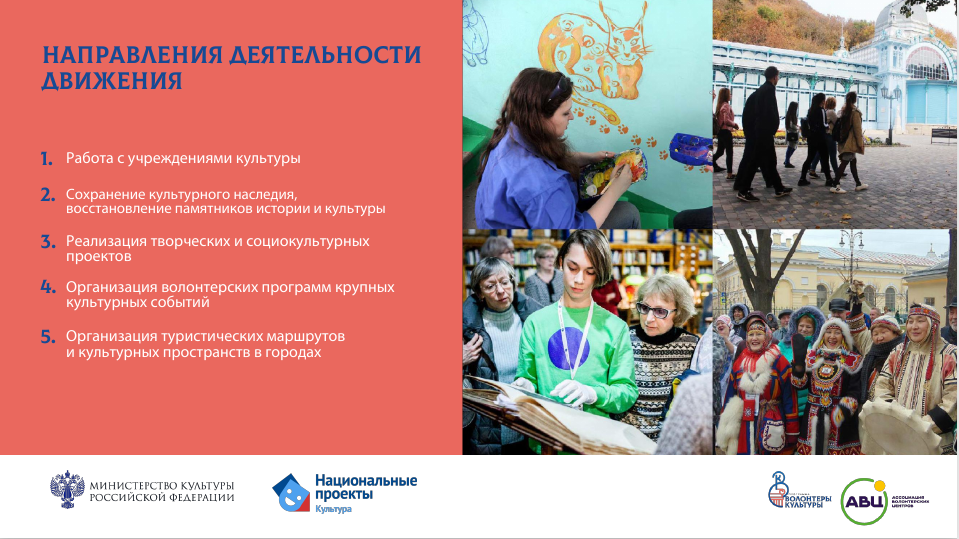 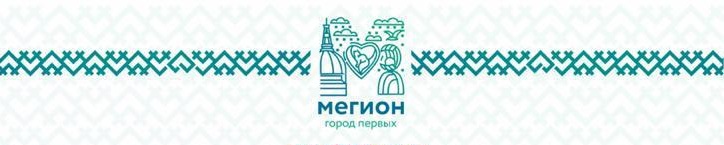 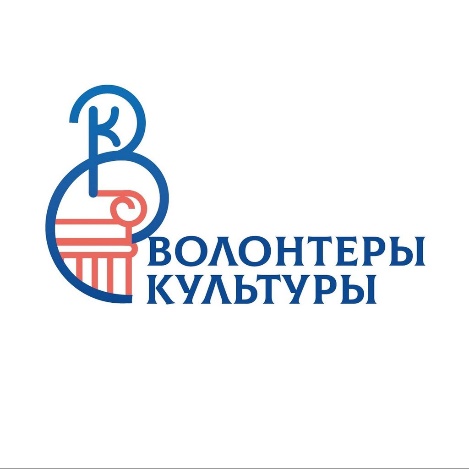 104 волонтера
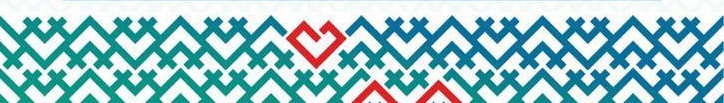 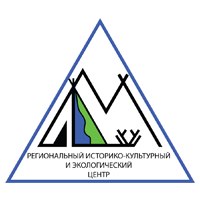 МАУ «Региональный историко-культурный и экологический центр» (Экоцентр) Контакты https://vk.com/ecocentr_megion, https://ecocentr-megion.ru/, тел. +7(34643)22805
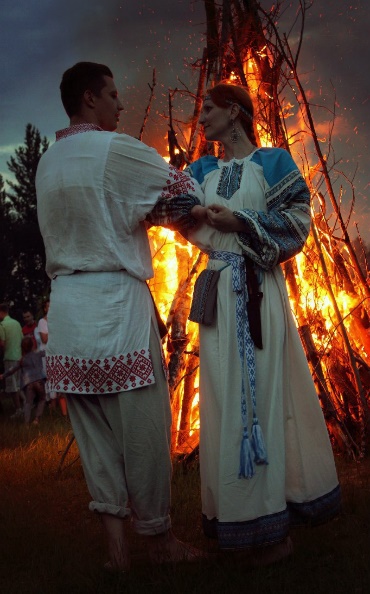 воссоздание праздников и обрядов славянских народов
(вечёрки, веселые русские хороводы и молодецкие игры)
при участии
Клуба исторической реконструкции «Родовичи»
Группа в социальных сетях – https://vk.com/horovodnv_rodovichi тел.: +79129389088
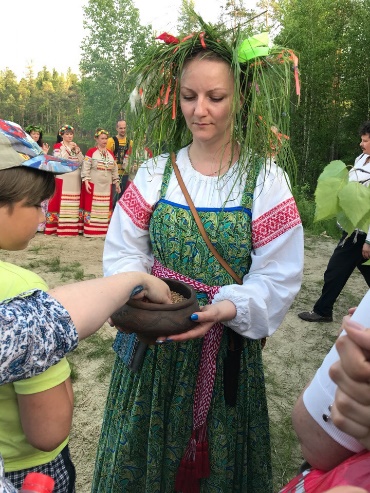 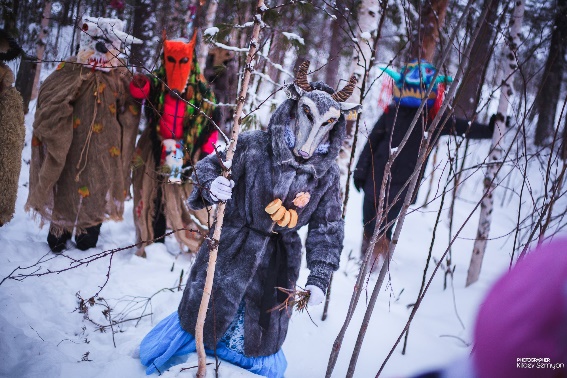 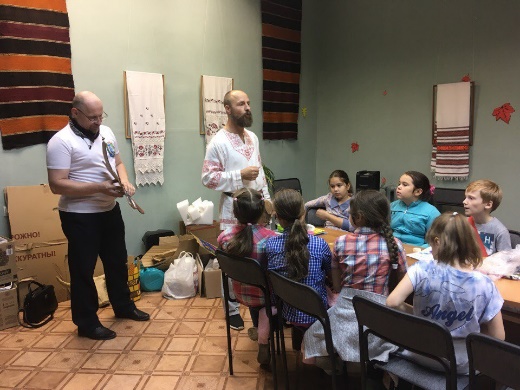 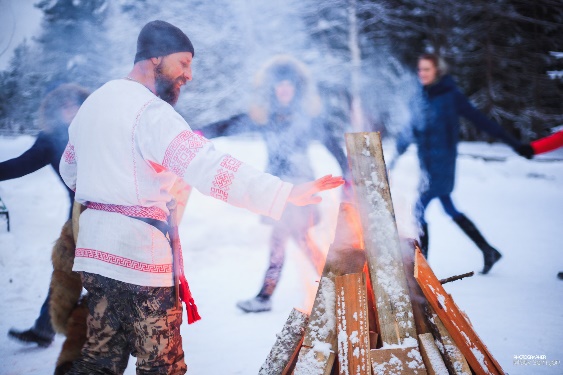 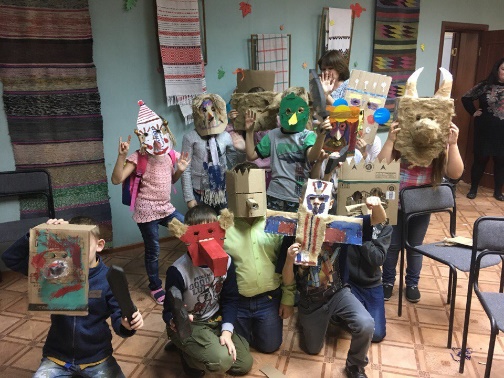 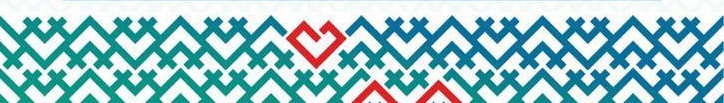 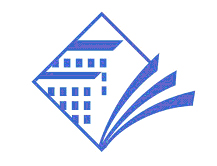 МБУ «Централизованная библиотечная система»Контакты https://vk.com/cgbmegion тел. +7(34643)32136
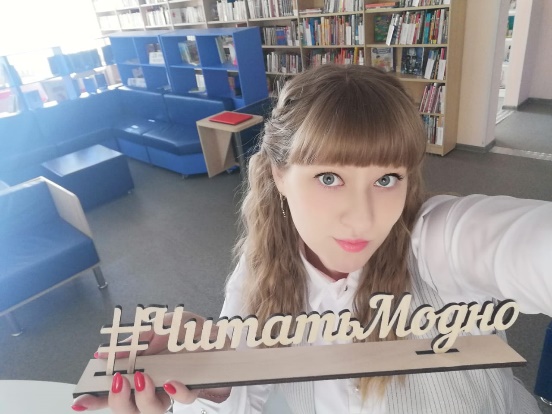 организация онлайн мероприятий 
      (экскурсии, мастер-классы)
доставка книг
участие в городском проекте «Коробка добра»
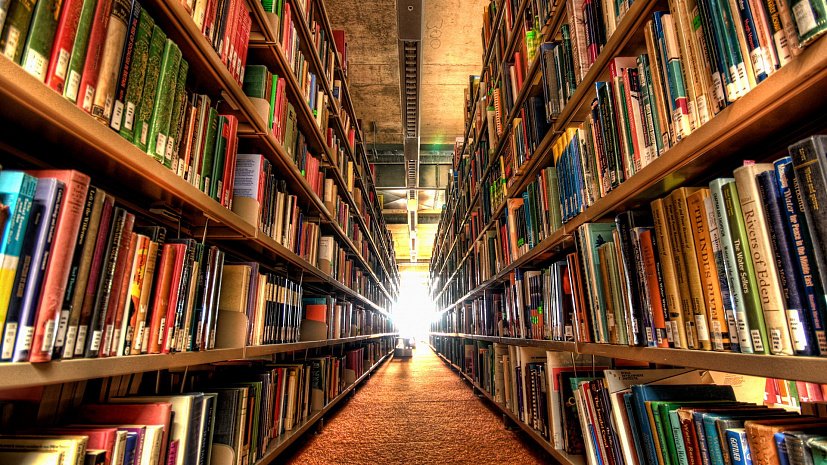 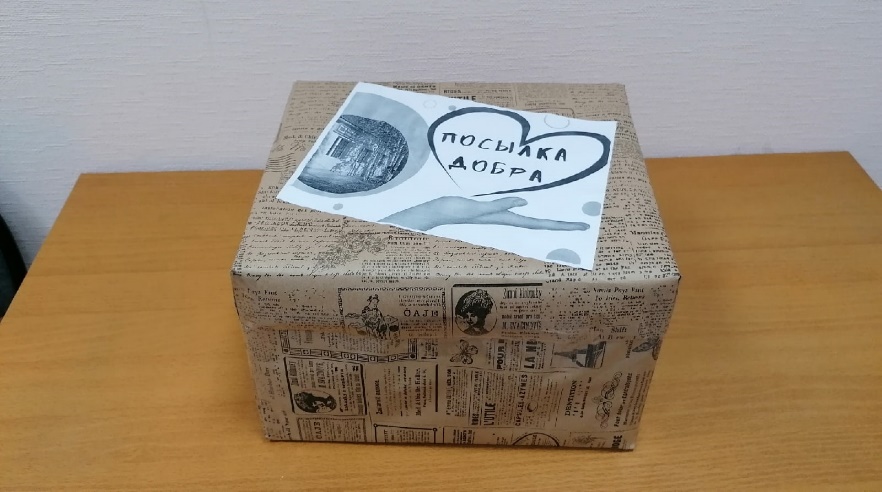 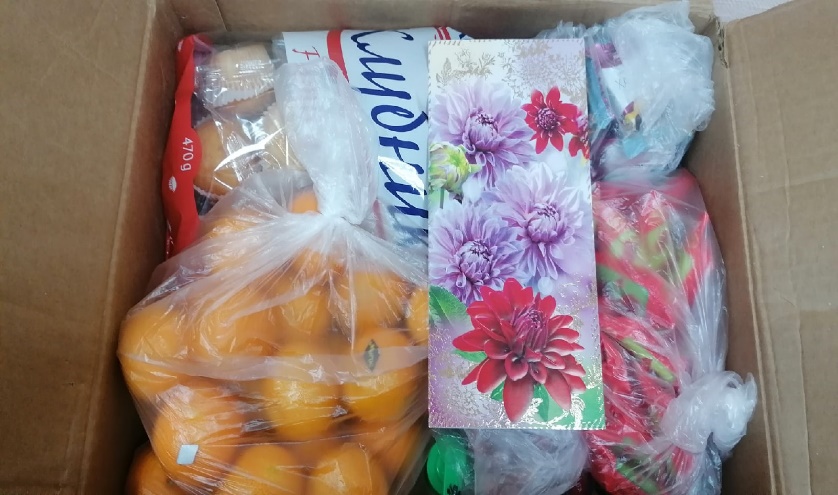 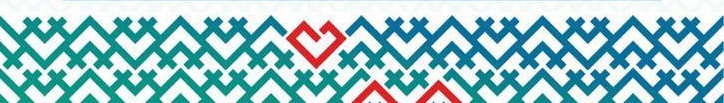 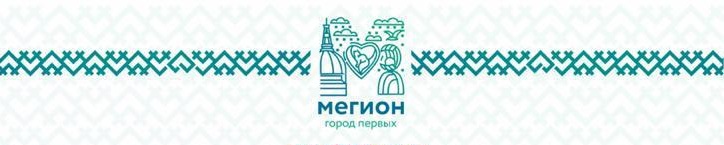 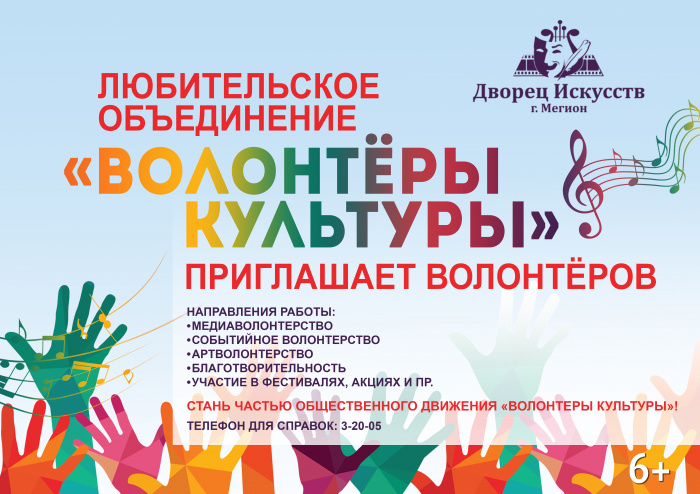 2020 
 72 участника
2019  68 участников
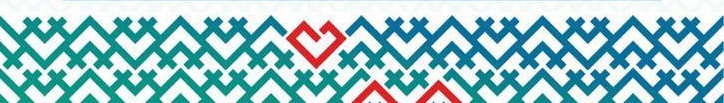 Театральная студия "Оптимист" для людей с ограниченными возможностями здоровья
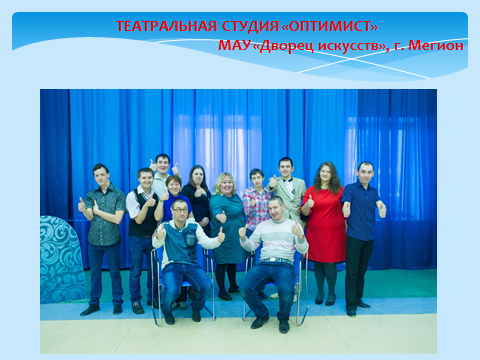 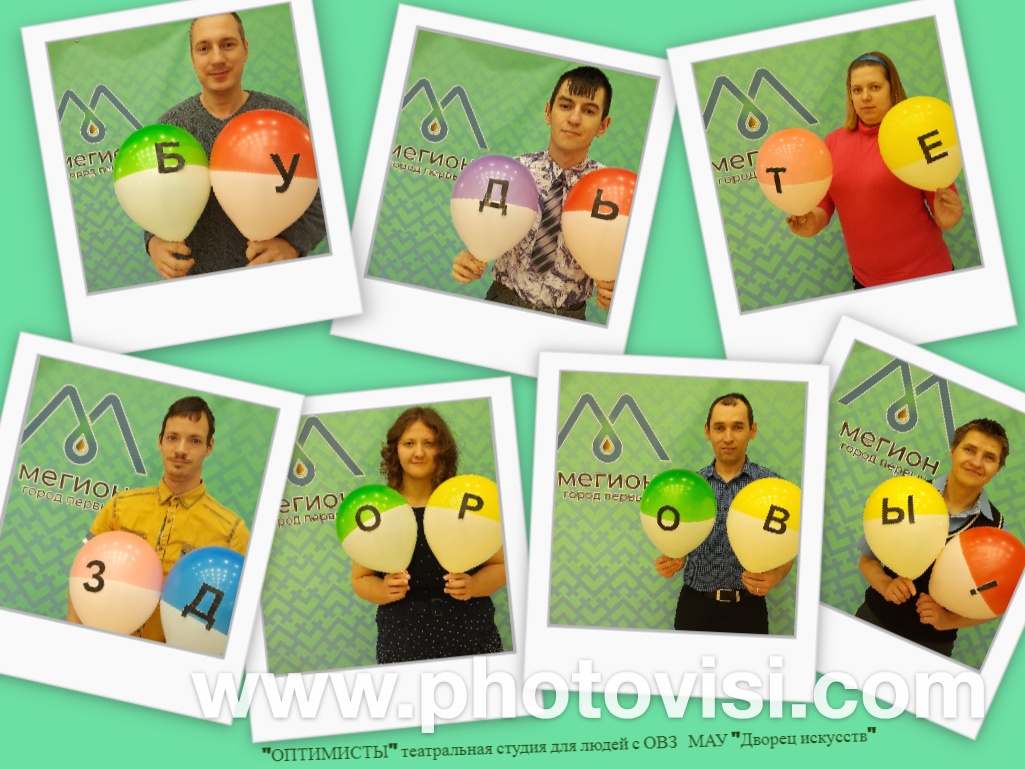 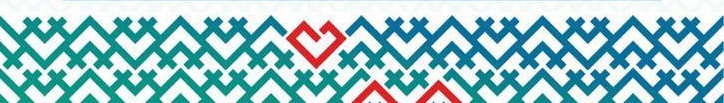 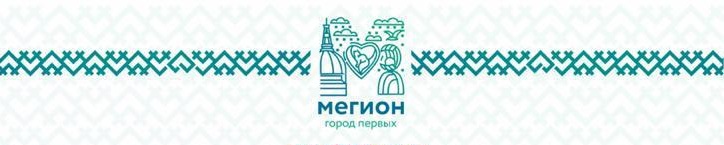 Общественная организация «Истоки России»
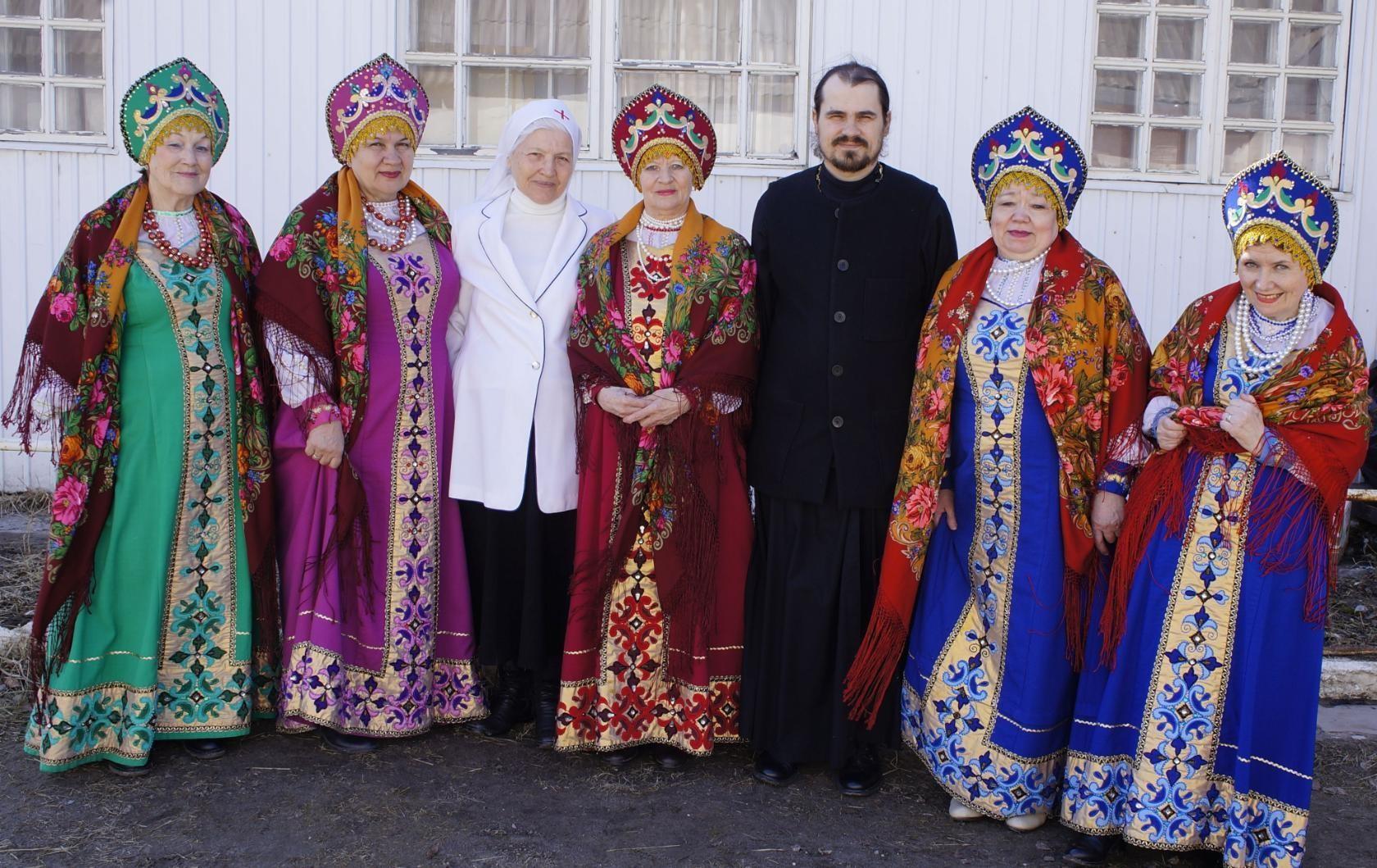 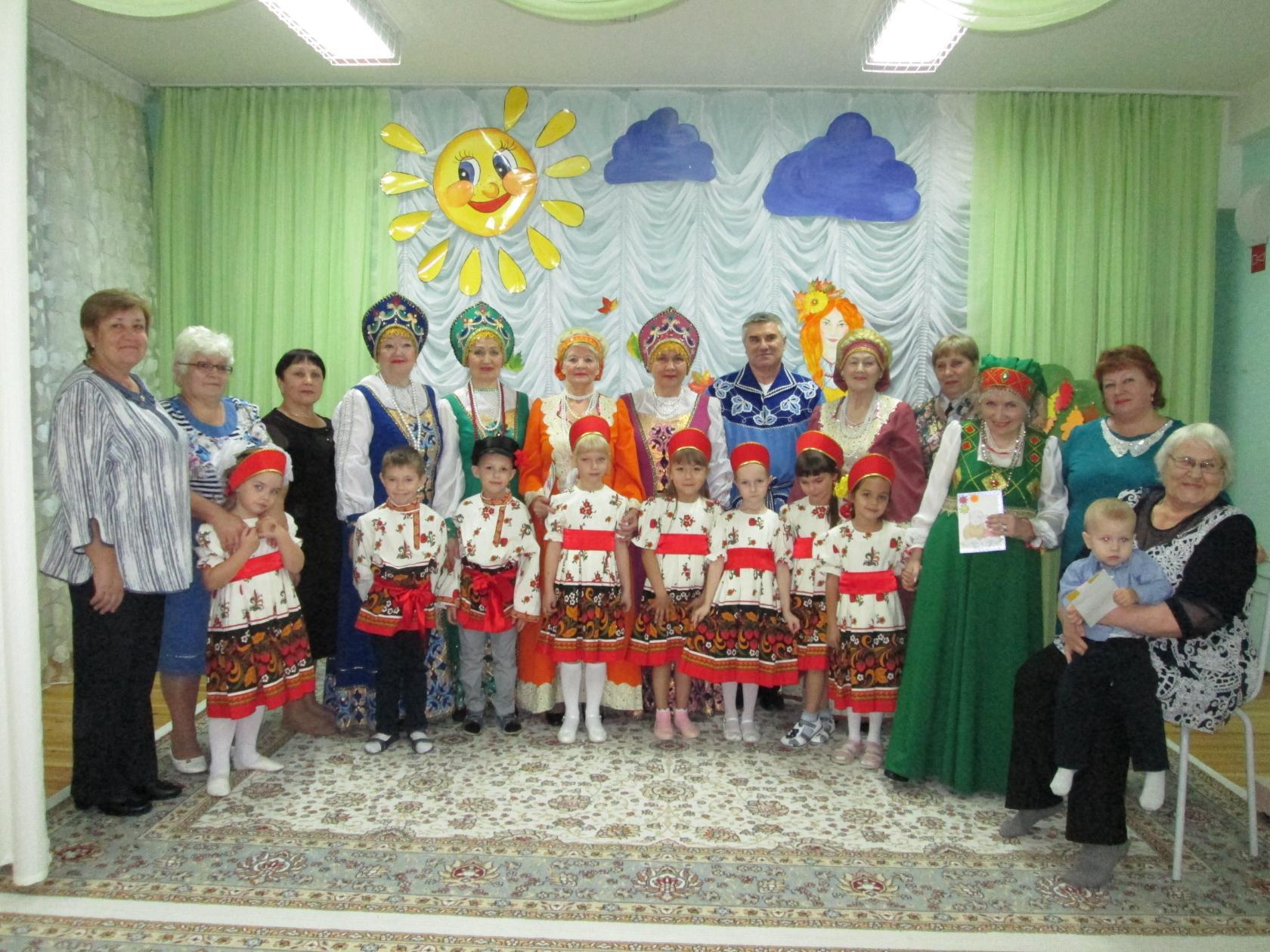 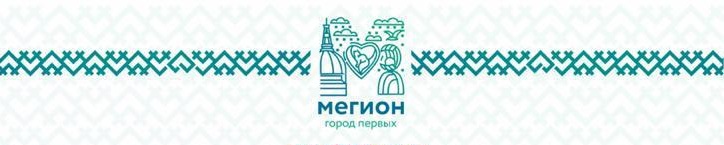 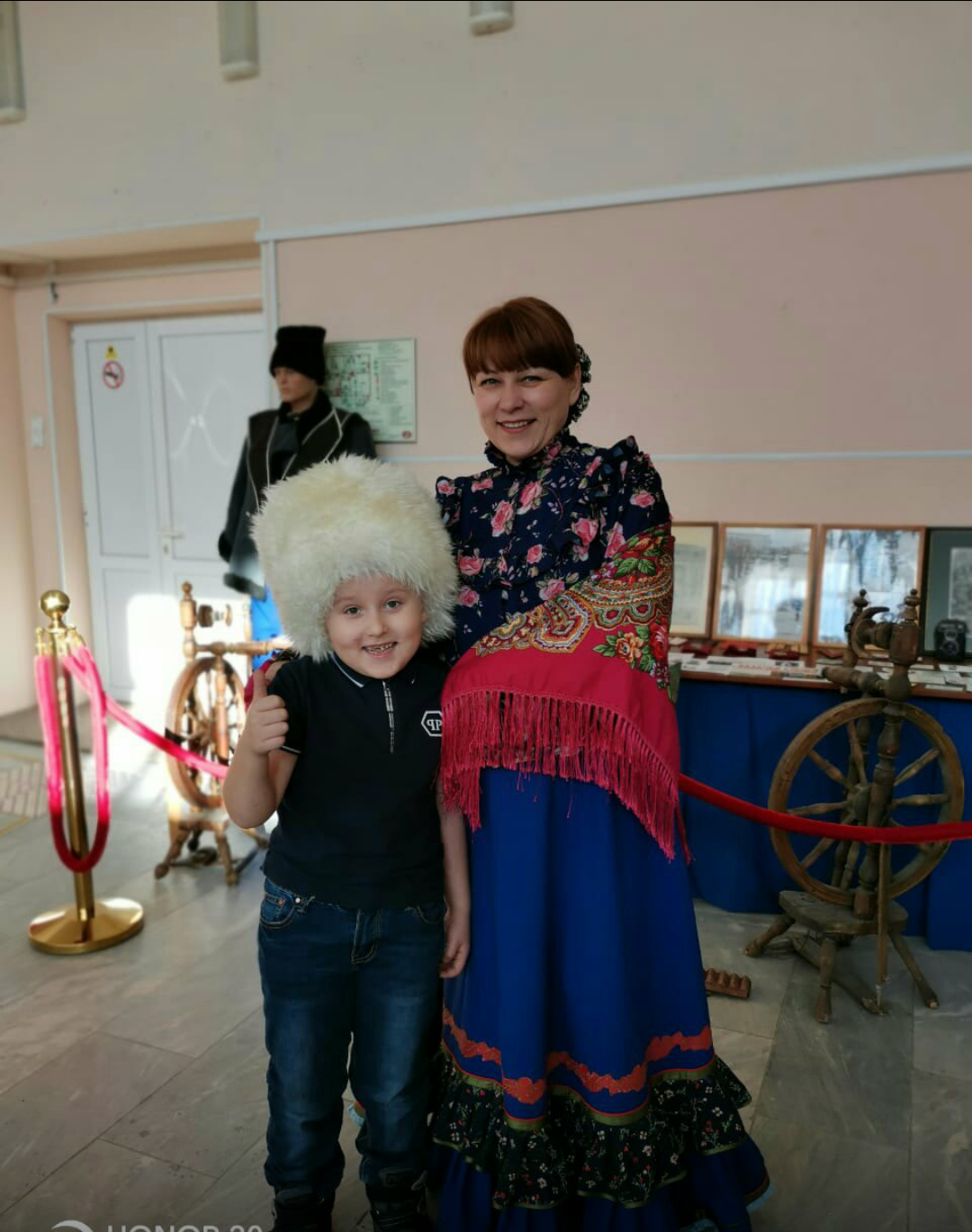 Любительское объединение "Центр казачьей культуры"
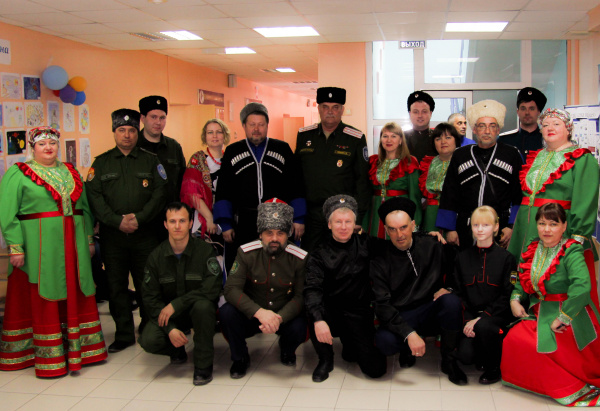 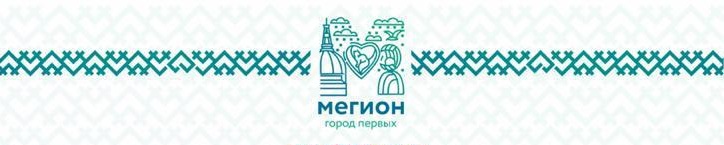 «Света и Добра!» долгосрочный социокультурный проект
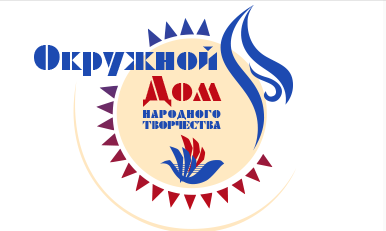 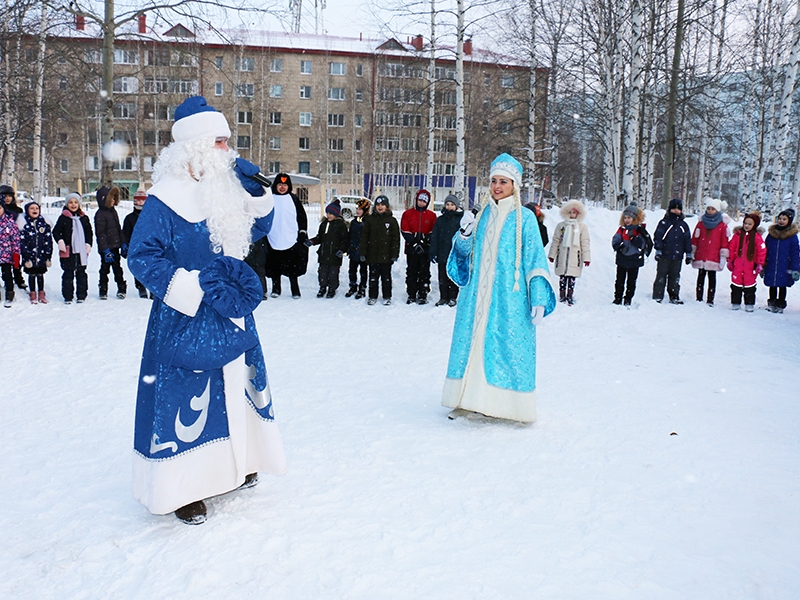 БЛАГОПОЛУЧАТЕЛИ:

КОУ «Мегионская школа для обучающихся с ОВЗ»

отделение для несовершеннолетних 
     «Социальный приют для детей»

БУ «Мегионская городская больница» - детский стационар
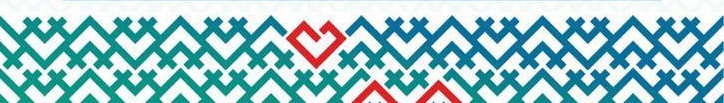 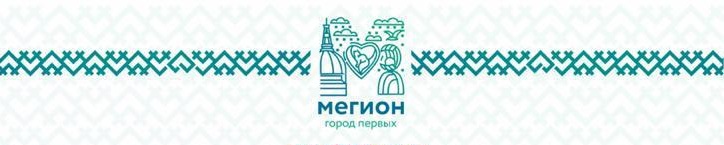 Окружная Школа волонтерамуниципальный этап(01-30.10.2020)
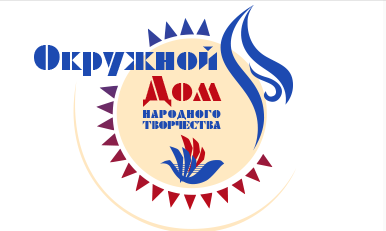 «ШКОЛА ВОЛОНТЕРОВ КУЛЬТУРЫ г.Мегион»
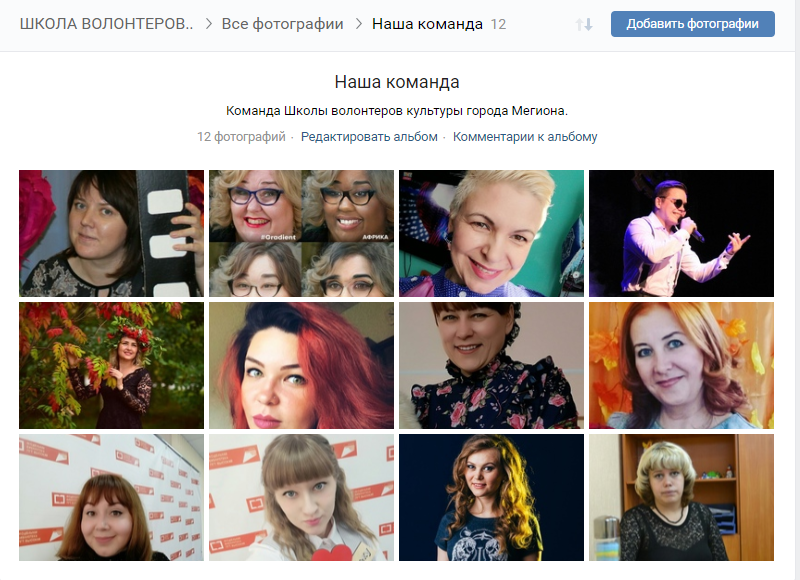 16 участников

3 онлайн Поздравления именинников
5 мастер-классов по ДПИ и изготовлению фигур из ШДМ
2 видео экскурсии
2 онлайн консультации волонтеров
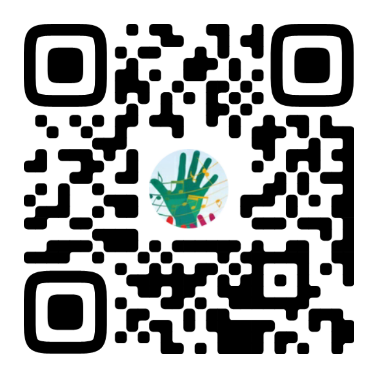 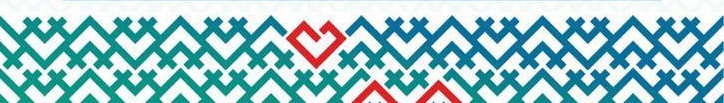 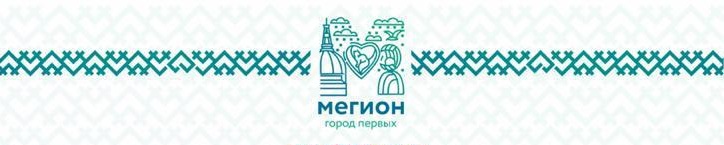 Окружная Школа волонтерамуниципальный этап(01-30.10.2020)
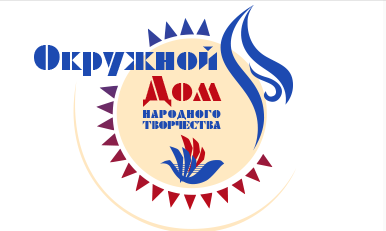 «ШКОЛА ВОЛОНТЕРОВ КУЛЬТУРЫ г.Мегион»
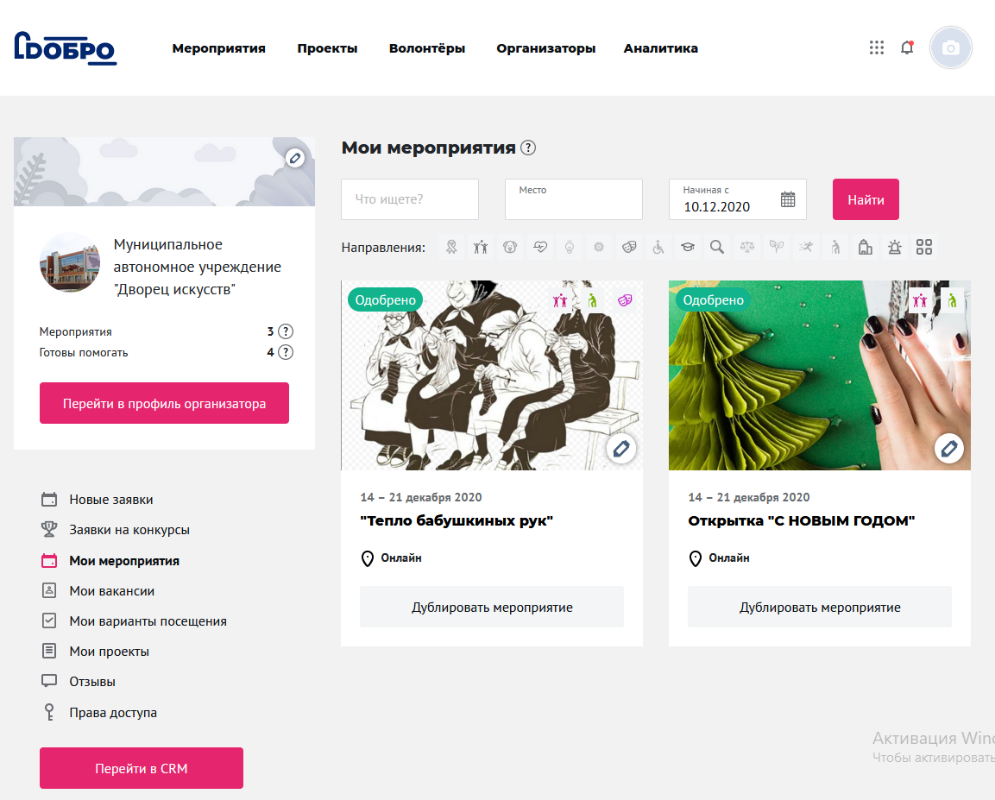 МБОУ ДО «Детская художественная школа» – выставки и мастер-классы

«Юные Волонтеры культуры» – старшеклассники от 14 лет
Новые проекты на dobro.ru
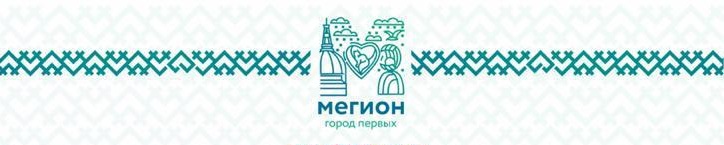 Форум-фестиваль волонтёрских (добровольческих) объединений города Мегиона
СПАСИБО ЗА ВНИМАНИЕ
С уважением Лукманова Н.С.
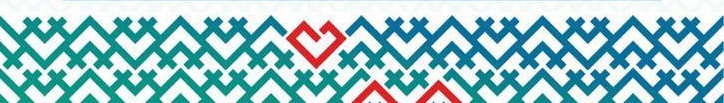